Plan de implementación del modelo de negocio SaaS en Consolida-ITProyecto II
Carolina Zurita Cadena
Igor Stephano Espín
1
Agenda
Planteamiento del problema
Justificación e importancia
Objetivo del proyecto
Marco teórico
Planificación estratégica de Consolida-IT
Definiciones de expertos sobre modelo de negocio SaaS para Quito
Modelo de negocio SaaS aplicado a Consolida-IT
Conclusiones y recomendaciones
2
Planteamiento del problema
3
Justificación e importancia
4
Objetivo General
Definir un plan de implementación de un modelo de negocio SaaS para Consolida-IT.
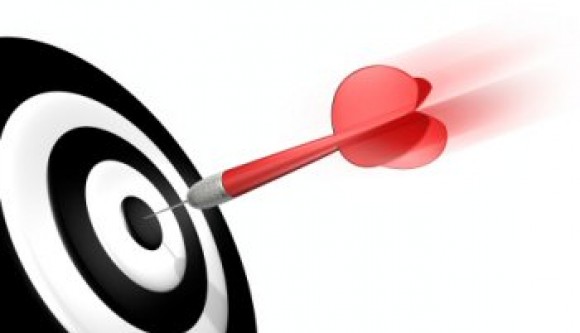 5
Objetivos específicos
Analizar la situación actual de Consolida-IT y su entorno.
Definir la planificación estratégica de Consolida-IT.
Definir el modelo de negocio SaaS aplicado a Consolida-IT.
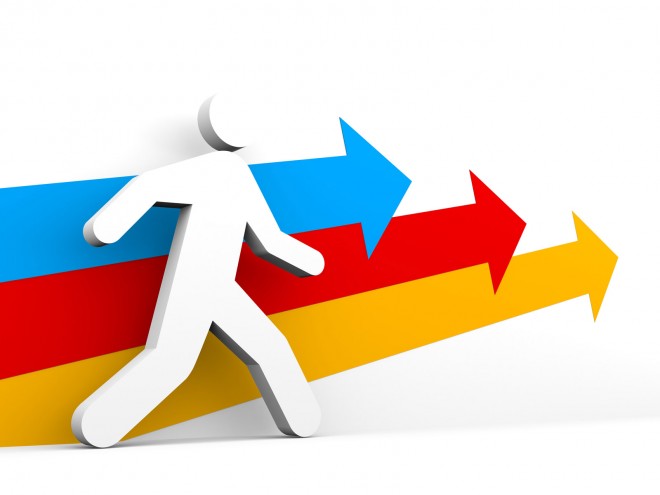 6
Marco teórico: Planificación estratégica
7
Planificación estratégica de Consolida-IT
Crear un servicio genérico y atractivo desde el punto de vista operativo como del punto de vista económico, para las 21805 pymes.
Investigar sobre los procesos genéricos de los proyectos gubernamentales en el Ecuador para crear un servicio versátil y fácil de parametrizar y que sea útil al estado.
Aplicar la estrategia de diferenciación por calidad de servicio de modo que la principal forma de promoción sería la referencia directa por parte de los clientes hace nuevos potenciales consumidores. 
Basar las estrategias de marketing para la inserción del servicio en la condición innovadora y económica de SaaS, de modo que se convierta en el factor diferenciador frente al desarrollo On-Premise.
Utilizar los fuertes contactos de los accionistas y desarrolladores para promover la empresa en el medio. Así como definir procesos de satisfacción del cliente con el objeto de lograr ser recomendados.
8
Definiciones de expertos sobre modelo de negocio SaaS para Quito
La principal fuente de ingreso propuesta para Consolida-IT es el cobro del servicio por usuario. El 70% de los expertos opinaron que sería buena opción debido a la facilidad de cobro y el 30% opinó que es importante tomar en cuenta la transaccionalidad. 
La propuesta de valor de SaaS es que el cliente va a obtener los mismos o iguales bondades que un software On-Premise pero a menores costos y con una implementación rápida. El 90% de los expertos piensa que lo que debe buscar una empresa que desee emprender en este campo es que su uso se haga realmente masivo para alcanzar la rentabilidad y ese debería ser la propuesta de valor fundamental.
Las recomendaciones de los expertos se orientaron a afianzar estrategias que permitan mejorar los ingresos y reducir los gastos que genera el modelo para la empresa. 
En cuanto a la actual presencia de SaaS en las empresas de desarrollo en el Ecuador se pudo identificar que: de las empresas representadas por los expertos 2 han visto un gran potencial en SaaS. Los expertos consideran que se debe aprovechar la condición innovadora de la implementación de SaaS en el Ecuador.
9
Modelo de Negocio SaaS
10
Desarrollo: Fuentes de ingresos
11
Desarrollo: Propuesta de valor
12
Desarrollo: Recursos clave
13
Desarrollo: Recursos clave: Humano
14
Desarrollo: Actividades clave
15
Desarrollo: Socios clave
16
Desarrollo: Estructura de costos
17
Conclusiones
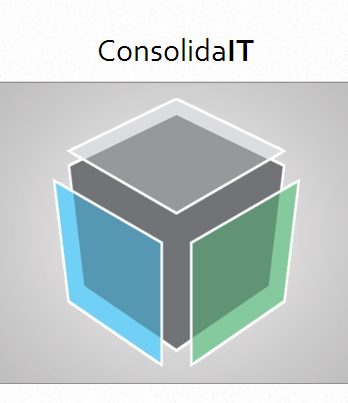 Consolida-IT es una empresa dedicada al desarrollo de software que ha permanecido inactiva cerca de 5 años
18
[Speaker Notes: La industria ha llegado a su madurez en cuanto al desarrollo a medida, el factor diferenciador sería innovar con un modelo de negocio nuevo que proponga una nueva forma de distribuir el software.]
Conclusiones
19
[Speaker Notes: Crecimiento de inversión de SaaS 18% anual (CIO, 2014), lo que indica que la tendencia mundial para pequeñas y medianas empresas se orienta al uso de software con este tipo de distribución.]
Conclusiones
20
[Speaker Notes: La implementación de SaaS requiere de una fuerte inversión que no se vería reflejada en ganancias a corto plazo. Y por otro la prioridad de los desarrollos son los proyectos en marcha.]
Recomendaciones
21
Gracias
22